ТЮЛЬПАНЫ
орпаа
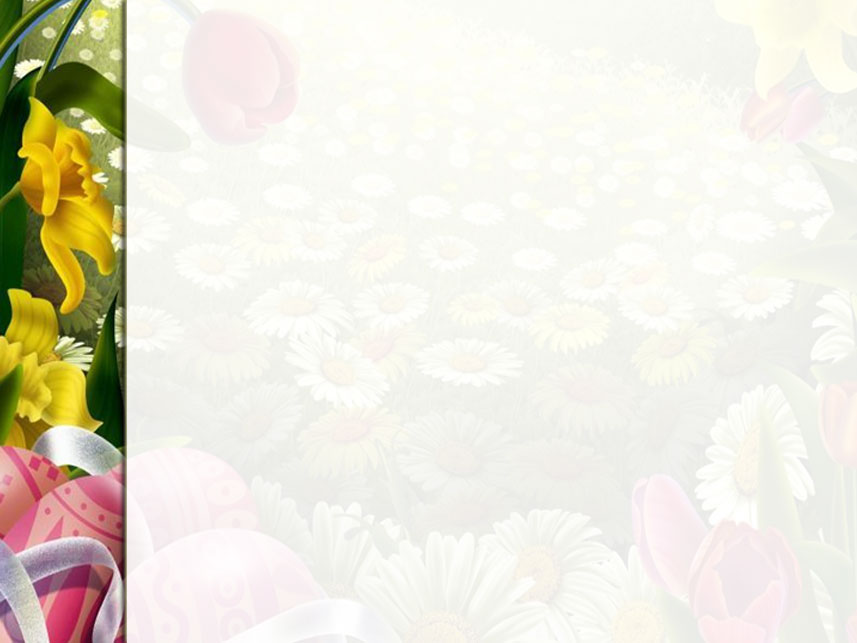 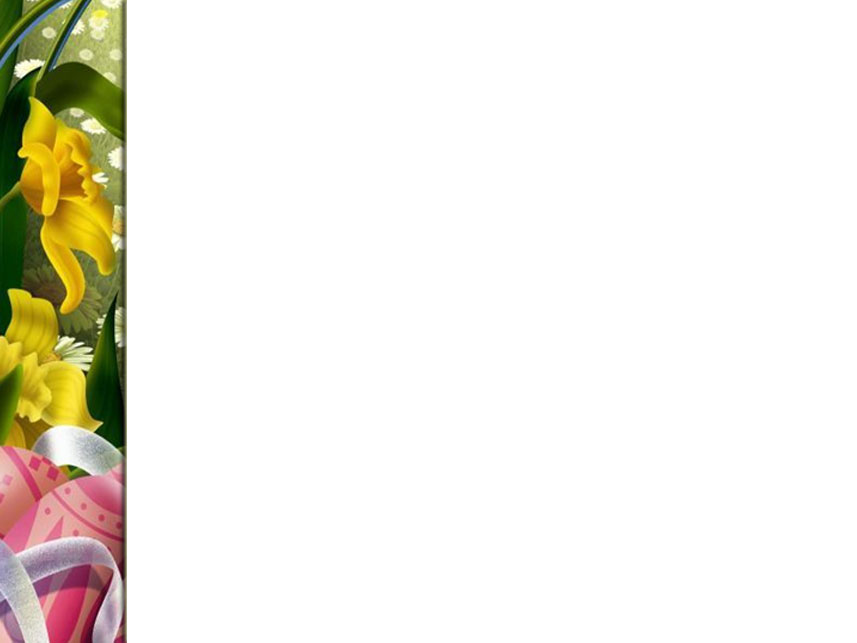 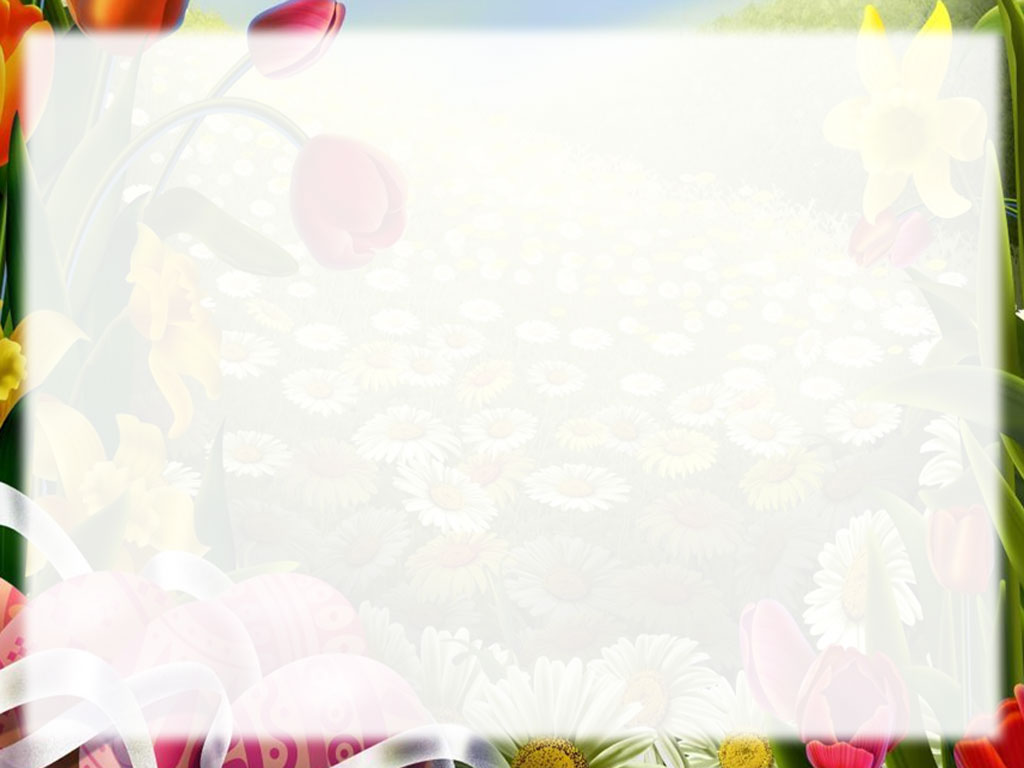